الموضع الأول
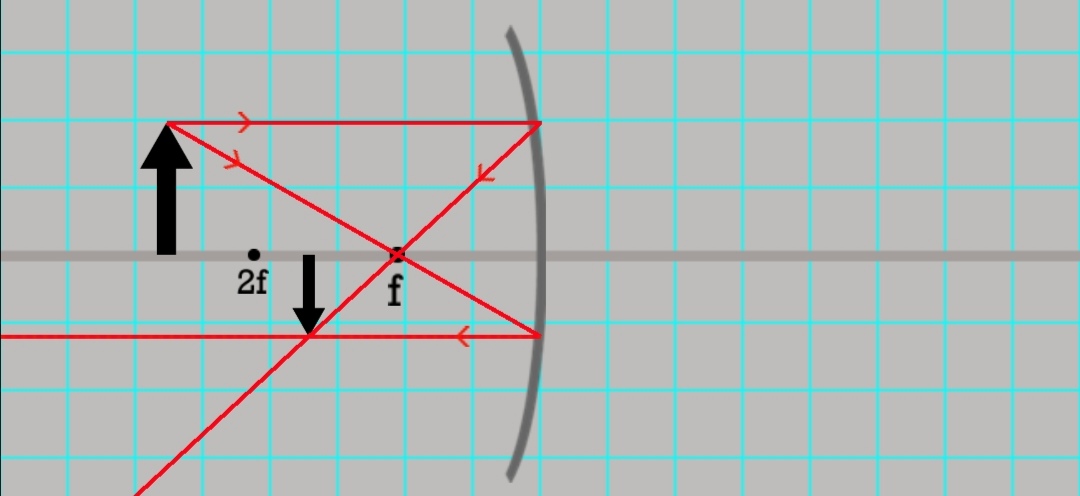 بعد مركز
التكور
مكان الجسم
بين البؤرة
و مركز التكور
مكان الصورة
حقيقية
مقلوبة
مصغرة
خصائص
الصورة
الموضع الثاني
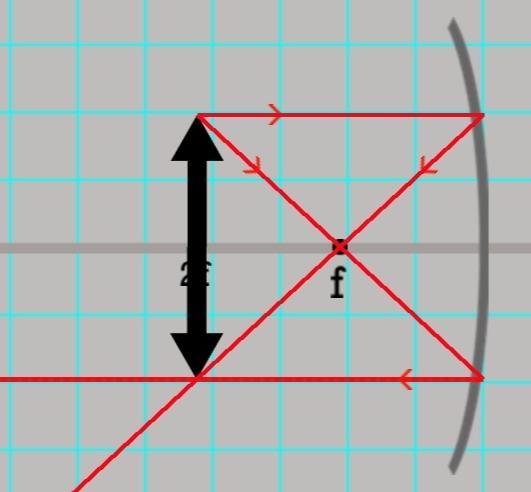 على مركز
التكور
مكان الجسم
على مركز
التكور
مكان الصورة
حقيقية
مقلوبة
متساوية
خصائص
الصورة
الموضع الثالث
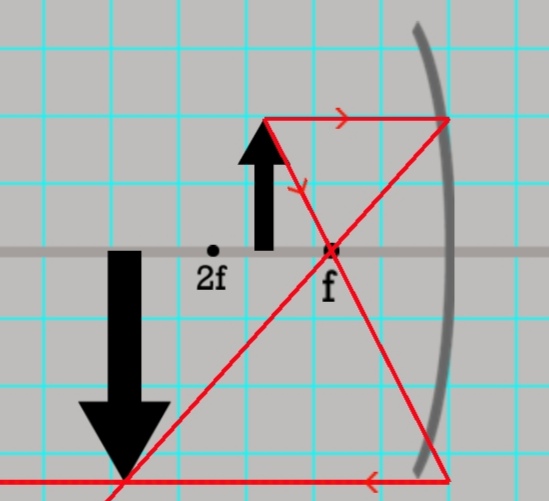 بين البؤرة
و مركز التكور
مكان الجسم
خلف مركز
التكور
مكان الصورة
حقيقية
مقلوبة
مكبرة
خصائص
الصورة
الموضع الرابع
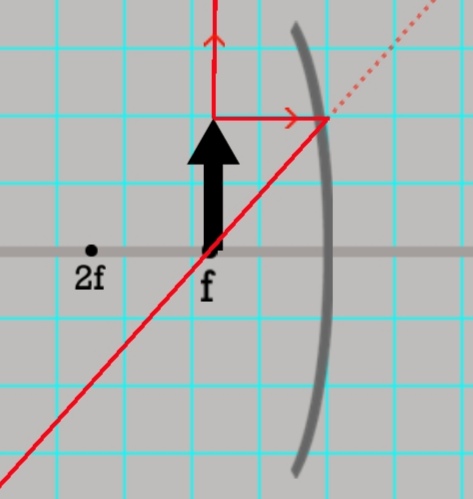 على
البؤرة
مكان الجسم
تتكون في
الما لا نهاية
مكان الصورة
خصائص
الصورة
لا يوجد
الموضع الخامس
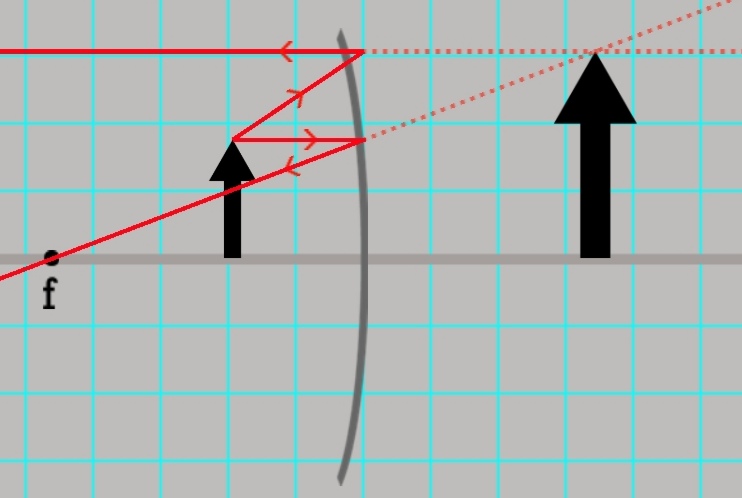 قبل
البؤرة
مكان الجسم
خلف
المرآة
مكان الصورة
خيالية
معتدلة
مكبرة
خصائص
الصورة